¿QUÉ ANIMALES PUEDEN VOLAR?
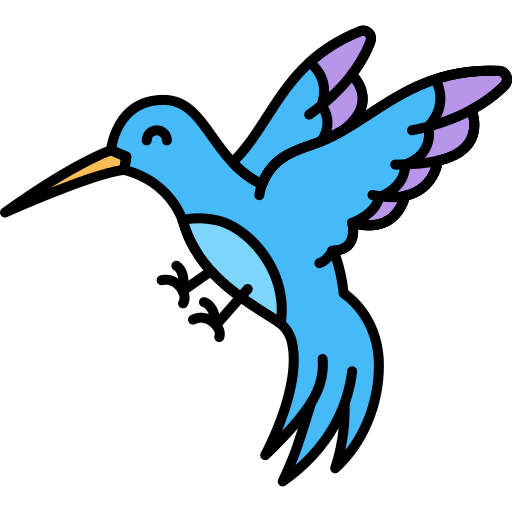 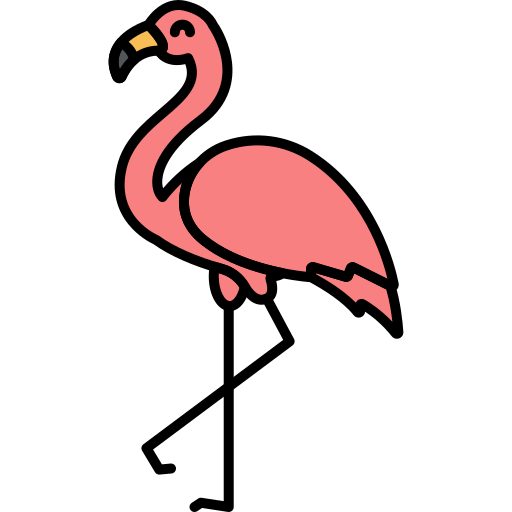 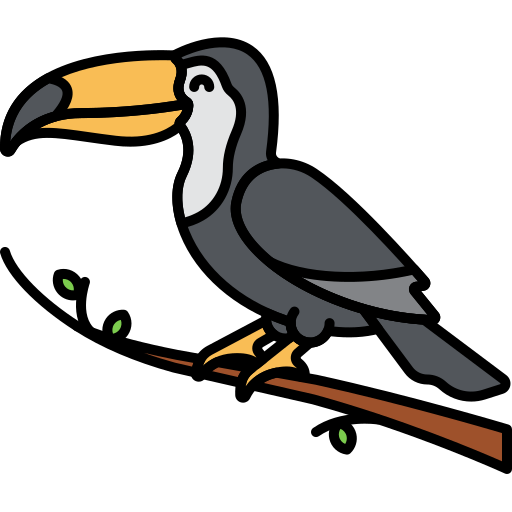 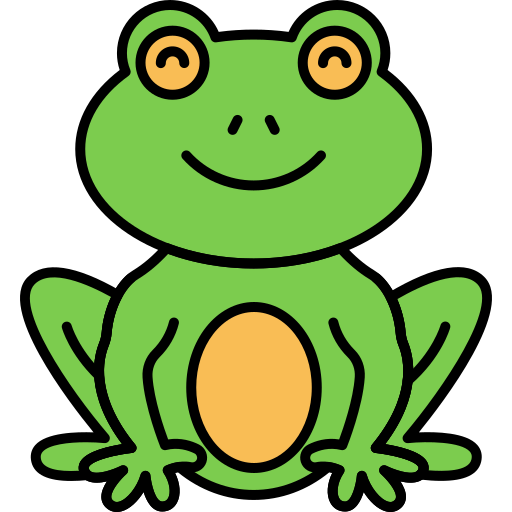 CORRECTO